Federal Pandemic Relief Funding 
for PreK-12 Education:Updates in 30 Minutes or Less
January 2022
1
OVERVIEW of PROGRAMS
Pandemic Relief Funding for PreK-12 Education - Three Funding Packages
Coronavirus Aid, Relief, and Economic Security (CARES) Act
March 2020

Coronavirus Response and Relief Supplemental Appropriations (CRRSA) Act
December 2020
 
American Rescue Plan (ARP) Act
March 2021
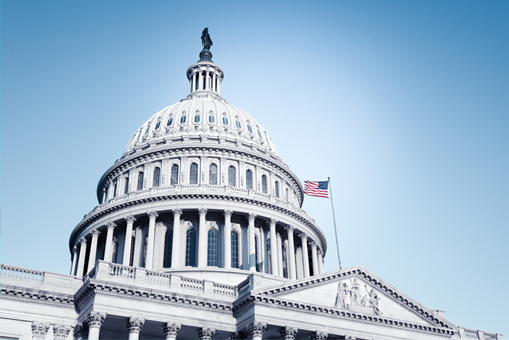 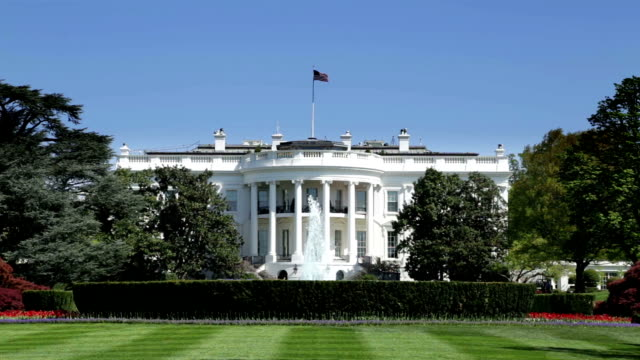 Multiple PreK-12 Funding Programs
[Speaker Notes: As described by USED]
ESSER Periods of Performance
5
UPDATES
ARP ESSER III State Set-Aside Application Process
Superintendent’s Memo #291-21 announced the ARP Act ESSER III competitive application process for three programs
Applications were due December 1, 2021
All applications have been reviewed at OMEGA Level 5; applications that were returned for revisions were due on January 7, 2022
Application requests far exceeded the available funding
Summer Learning – 66 applications, $79 million requested
Before and After School – 77 applications, $66 million
Addressing Unfinished Learning – 77 applications, $192 million
Notification of awards is anticipated at the end of January
Program Monitoring
Superintendent’s Memo #321-21 announced program monitoring for certain federal pandemic relief programs:
ESSER I, II, and III formula grants
ESSER I and Governor’s Emergency Education Relief (GEER) I state set-aside grants
ESSER II state set-aside grants 
2022 monitoring will occur in two rounds – winter/spring and summer
All monitoring will be conducted virtually
The Office of Federal Pandemic Relief Programs will host a webinar on Wednesday, January 12, 2022 at 2:00 p.m. to discuss the monitoring process and protocol documents
The webinar is intended for school divisions that will participate in winter/spring 2022 monitoring, but is open to all divisions
Winter/Spring 2022
Bath
Charlottesville
Chesapeake
Franklin County
Frederick
Greene
Hanover
Loudoun
Pittsylvania
Portsmouth
Roanoke City
Spotsylvania
Suffolk
Sussex
Tazewell
Warren
Wise
Summer 2022
Alexandria
Amherst
Arlington
Carroll
Danville
Department of Juvenile Justice
Dinwiddie
Galax
Henrico
Lynchburg
Madison
Norfolk
Stafford
Virginia Beach
Washington
Waynesboro
Williamsburg-James City
Post Secondary Special Education Support: One-year HighSchool Extensions for Certain Students with Disabilities
General Assembly Appropriations: 
$6.5 million in ESSER II funds to support one additional year of high school attendance for students with disabilities reaching age 22 after September 30, 2020, and who were scheduled to complete high school in spring of 2021 to attend high school for the duration of the 2021–22 school year
$3.5 million in ESSER III funds to support special education private day school costs for eligible students
Superintendent’s Memo #248-21 announced the Postsecondary SPED support survey, which was due on September 10, 2021
December 22, 2021: Superintendent’s Email to superintendents in divisions with identified eligible students that are planning to seek approval for reimbursement of funds 
The deadline to submit applications in OMEGA is January 14, 2022
ARP Act ESSER Local Plans for the Safe Return to In-Person Instruction and Continuity of Services - Six Month Review Requirement
Per section 2001(i) of the ARP Act and USED’s Interim Final Rule:
School divisions must periodically review and update as necessary local plans for the Safe Return to In-Person Instruction and Continuity of Services as a requirement of receiving ARP Act ESSER formula funds
During the plan review process, school divisions must seek public comment on their local plans and must take such comment into account when considering plan revisions
The review process must occur at least every six months through September 30, 2023
12
ARP Act ESSER Local Plans for the Safe Return to In-Person Instruction and Continuity of Services - Six Month Review Requirement, continued
Superintendent’s Memo #302-21 reminded school divisions of the six month review requirement.
A Superintendent's Email was released on December 13, 2021 to provide the link to a web-based survey that must be completed to certify compliance with the local plan review requirement. When completing the survey, school division staff will need to:
Provide the date by which the local plan review was completed; and
Indicate if revisions were made to the plan as a result of the review process.
The survey window is now open and will be available to school divisions until Friday, January 14, 2022.
13
Updated Guidance on the ARP Act Maintenance of Equity (MOEquity) Requirements
SEA and LEA MOEquity provisions are included in the ARP Act
There are two requirements at the LEA level:
An LEA may not disproportionately reduce state and local per-pupil funding in high-poverty schools (fiscal equity)
An LEA may not disproportionately reduce the number of full-time-equivalent (FTE) staff per-pupil in high-poverty schools (staffing equity)
LEAs may calculate MOEquity divisionwide or by grade span
Reference: U.S. Department of Education (USED) Frequently Asked Questions on MOEquity
Time Period
The MOEquity provisions apply to FY 2022 and FY 2023
Requirement 1 – Per-Pupil Funding
Under section 2004(c) of the ARP Act, for each school identified by the LEA as a high-poverty school, the LEA may not, in FY 2022 or 2023—
Reduce per-pupil funding (from combined state and local funding) by an amount that exceeds the total reduction, if any, in LEA per-pupil funding for all schools served by the LEA in such fiscal year
Requirement 2 – FTE Staff
Under section 2004(c) of the ARP Act, for each school identified by the LEA as a high-poverty school, the LEA may not, in FY 2022 or 2023—
Reduce the number of FTE staff per-pupil by an amount that exceeds the total reduction, if any, in FTE staff per-pupil in all schools served by the LEA in such fiscal year
Determining LEA Maintenance of Equity for FY22
School divisions submitted their lists of high poverty schools to VDOE in September 2021
USED offered an exception from the FY22 requirement for school divisions that did not reduce aggregate state and local per pupil funding from FY21 to FY22
Most LEAs qualified for the exception
The VDOE will work LEAs that are not excepted from MOEquity to complete the calculation process for FY22 and will report MOEquity information as required by USED
Determining LEA Maintenance of Equity for FY23
On December 29, 2021, USED issued updated MOEquity guidance
As with FY22, USED will offer an exception from the FY23 requirement for school divisions that did not reduce aggregate state and local per pupil funding from FY22 to FY23
The VDOE will establish a timeline to collect FY23 MOEquity exception certifications from LEAs that qualify
Using ESSER Funds to Support Staff Recruitment and Retention
USED’s May 2021 guidance on the uses of GEER and ESSER funds permits the use of ESSER and GEER funds to provide “premium pay”
D-6. May an LEA use ESSER and GEER funds to provide “premium pay” or other additional compensation for teachers, principals, and other school personnel, including school nutrition staff and custodians?
Yes. Premium pay must be reasonable and necessary and consistent with 2 CFR § 200.430(f), and given pursuant to an established plan (which could be established in response to the COVID-19 pandemic), consistent with applicable collective bargaining agreements and other relevant policies and requirements.
20
Using ESSER Funds to Support Staff Recruitment and Retention, slide 2 of 3
2 CFR Section 200.430(f) specifies conditions under which incentive compensation is permitted.
Incentive compensation. Incentive compensation to employees based on cost reduction, or efficient performance, suggestion awards, safety awards, etc., is allowable to the extent that the overall compensation is determined to be reasonable and such costs are paid or accrued pursuant to an agreement entered into in good faith between the non-Federal entity and the employees before the services were rendered, or pursuant to an established plan followed by the non-Federal entity so consistently as to imply, in effect, an agreement to make such payment.
21
Using ESSER Funds to Support Staff Recruitment and Retention, slide 3 of 3
On December 16, 2021, the U.S. Secretary of Education issued a Dear Colleagues Letter on using ARP ESSER funds to address educator shortages:
The most common reason educators have cited for leaving school employment in the last year is stress, followed by insufficient pay. Many school leaders are increasing wages by offering hiring and retention bonuses, working towards permanent salary increases, or providing premium pay that help educators receive the compensation they deserve and keep them in the profession, and we encourage others to continue to work towards increasing compensation. Hiring and retention bonuses may provide additional relief from some of the stresses caused by COVID-19. While some districts have expressed concern about investing in increasing compensation with short-term recovery funds, our nation’s children need support now, and many states and districts are already choosing to use ARP ESSER funds to address immediate shortage needs.
22
Final Thoughts
For all pandemic relief funding applications, LEAs should provide a description of how expenses address the impacts of COVID-19
Reimbursement requests should be submitted in a timely manner – spenddown reminders will be issued soon
The LEA ARP ESSER Plan and Plan for Safe Return to In-Person Instruction and Continuity of Services must be posted on the division’s webpage
The Plan for Safe Return to In-Person Instruction and Continuity of Services six month certification survey is due on January 14
Annual reporting is coming soon
Check the Federal Pandemic Relief Programs webpage for information on ESSER, GEER, and EANS funding
23
Contact the Office of Federal Pandemic Relief Programs
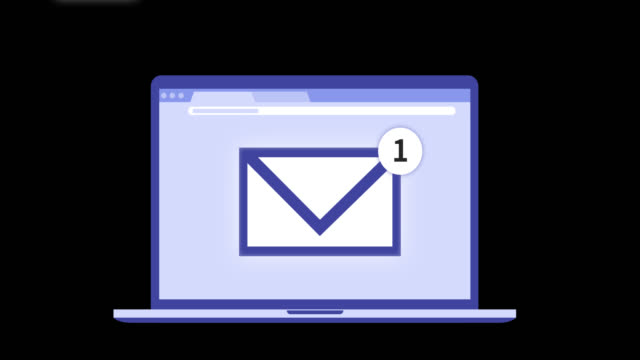 Lynn Sodat, Ph.D.
Director
Lynn.Sodat@doe.virginia.gov

VDOEfederalrelief@doe.virginia.gov
24